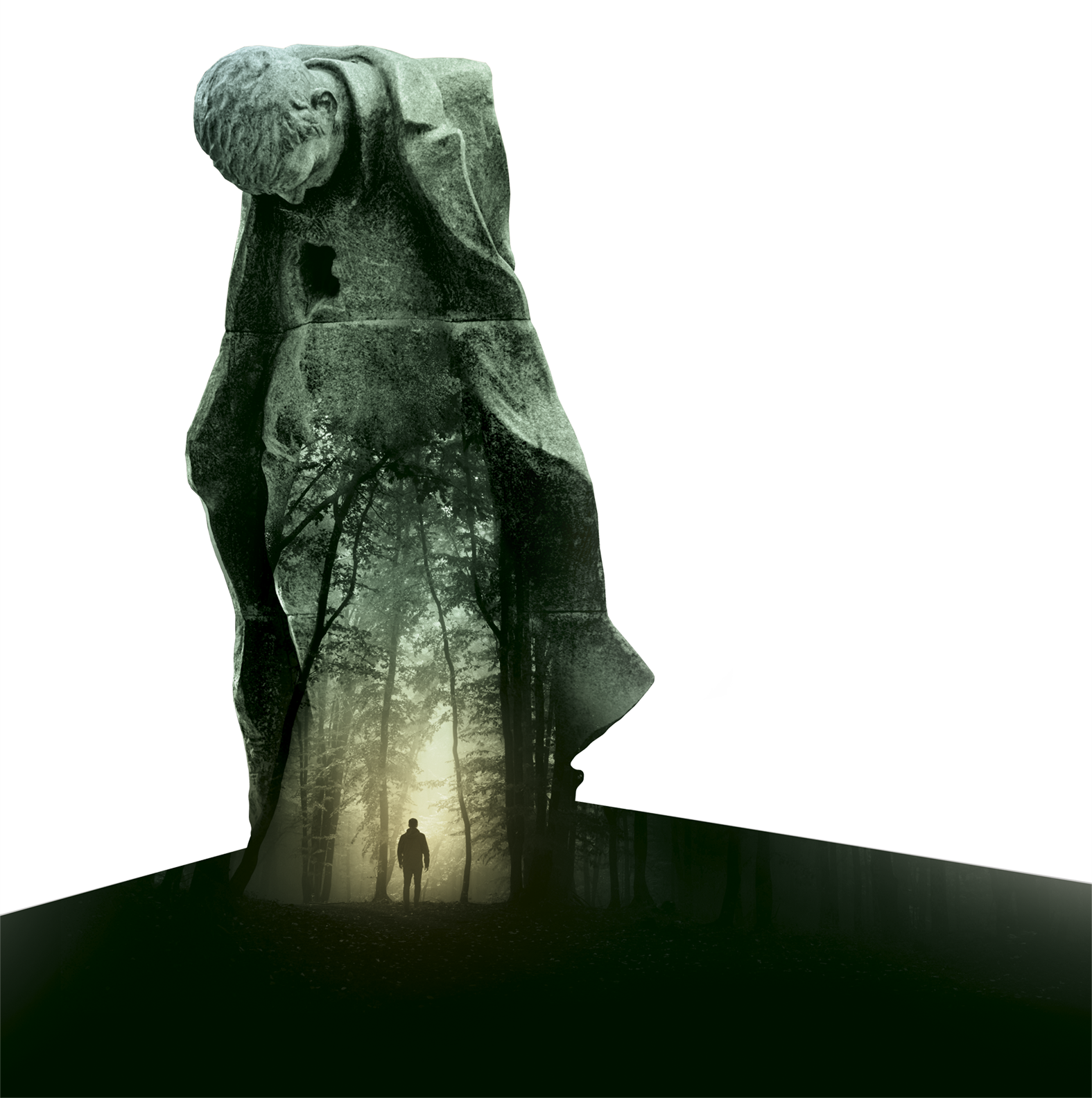 Pamięć i ocalenie. 
Program edukacji historycznej i kulturowej 
dla dzieci i młodzieży 
województwa kujawsko-pomorskiego.
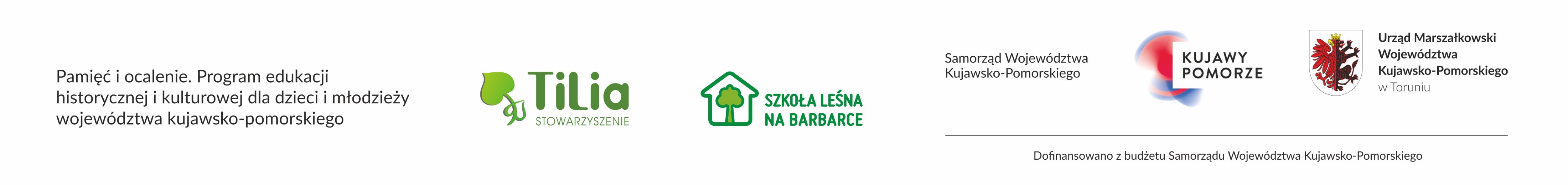 Pamięć i ocalenie. Szlakiem historii Pomorza 
Materiały edukacyjne dla uczniów i nauczycieli klas I-III szkół podstawowych 
z województwa kujawsko-pomorskiego.
Materiały zawierają filmy, zadania sprawdzające oraz ciekawą oprawę graficzną.

  
Informacje dotyczą historii okresu II Wojny Światowej ze szczególnym uwzględnieniem obszaru woj. kujawsko-pomorskiego oraz historii osady Barbarka.
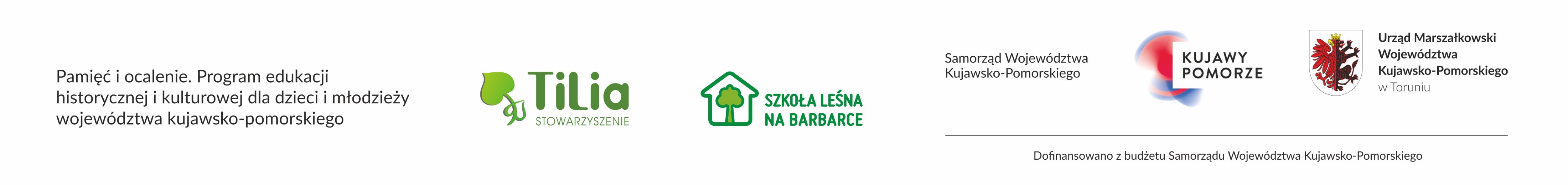 Co to jest historia?
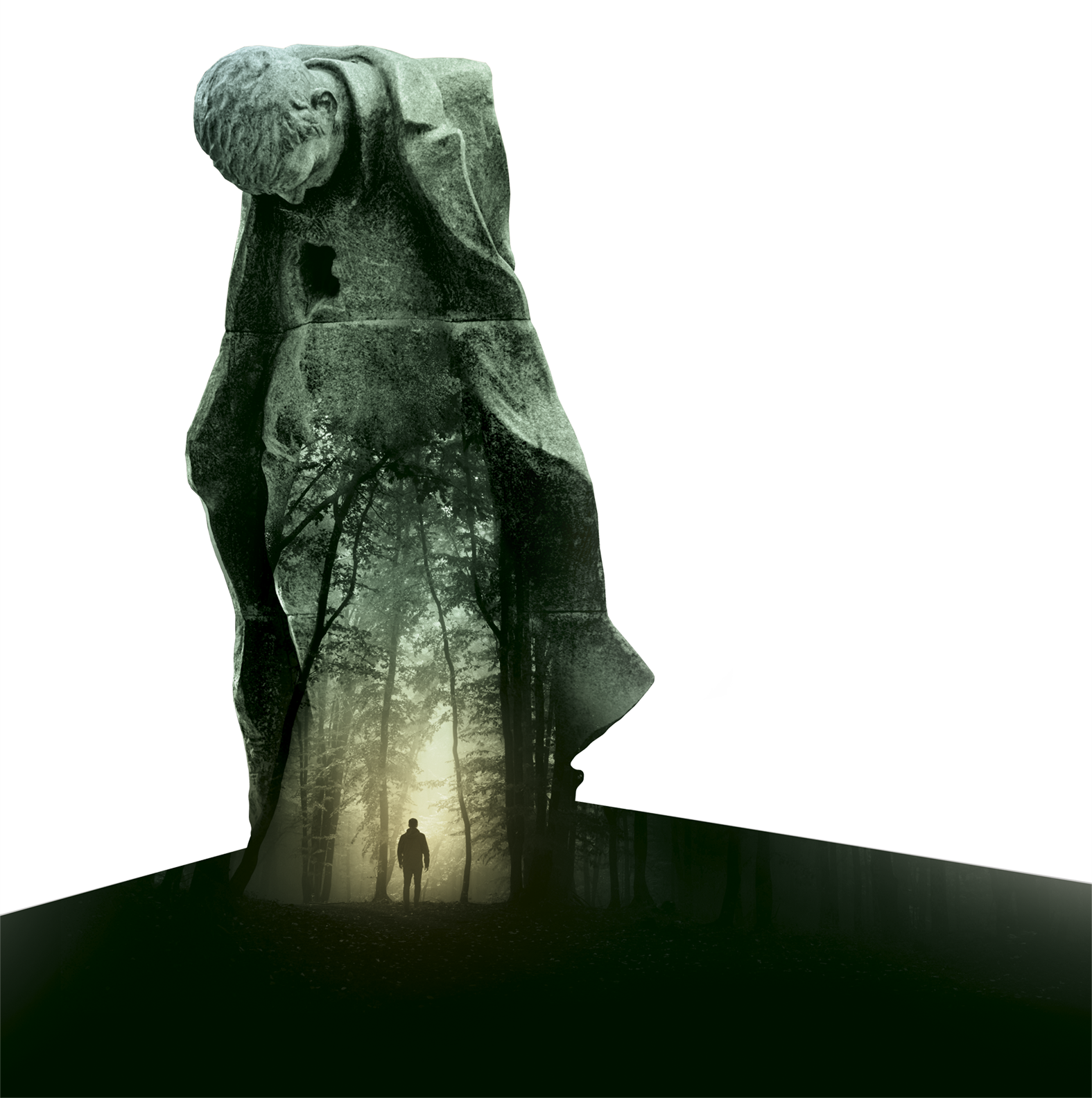 Historia to nauka zajmująca się zbieraniem informacji o wydarzeniach, które działy się w przeszłości.
Każdy z nas ma swoją historię, każda rodzina czy państwo też mają swoją historię.
Polska jako państwo ma bardzo długą historię, którą warto znać.
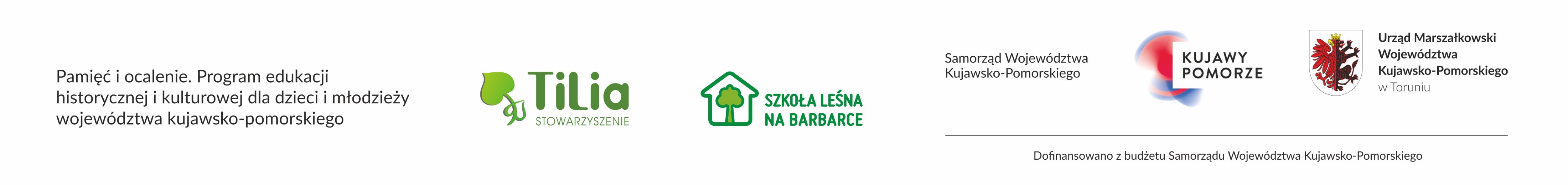 II Wojna Światowa – kiedy to było?
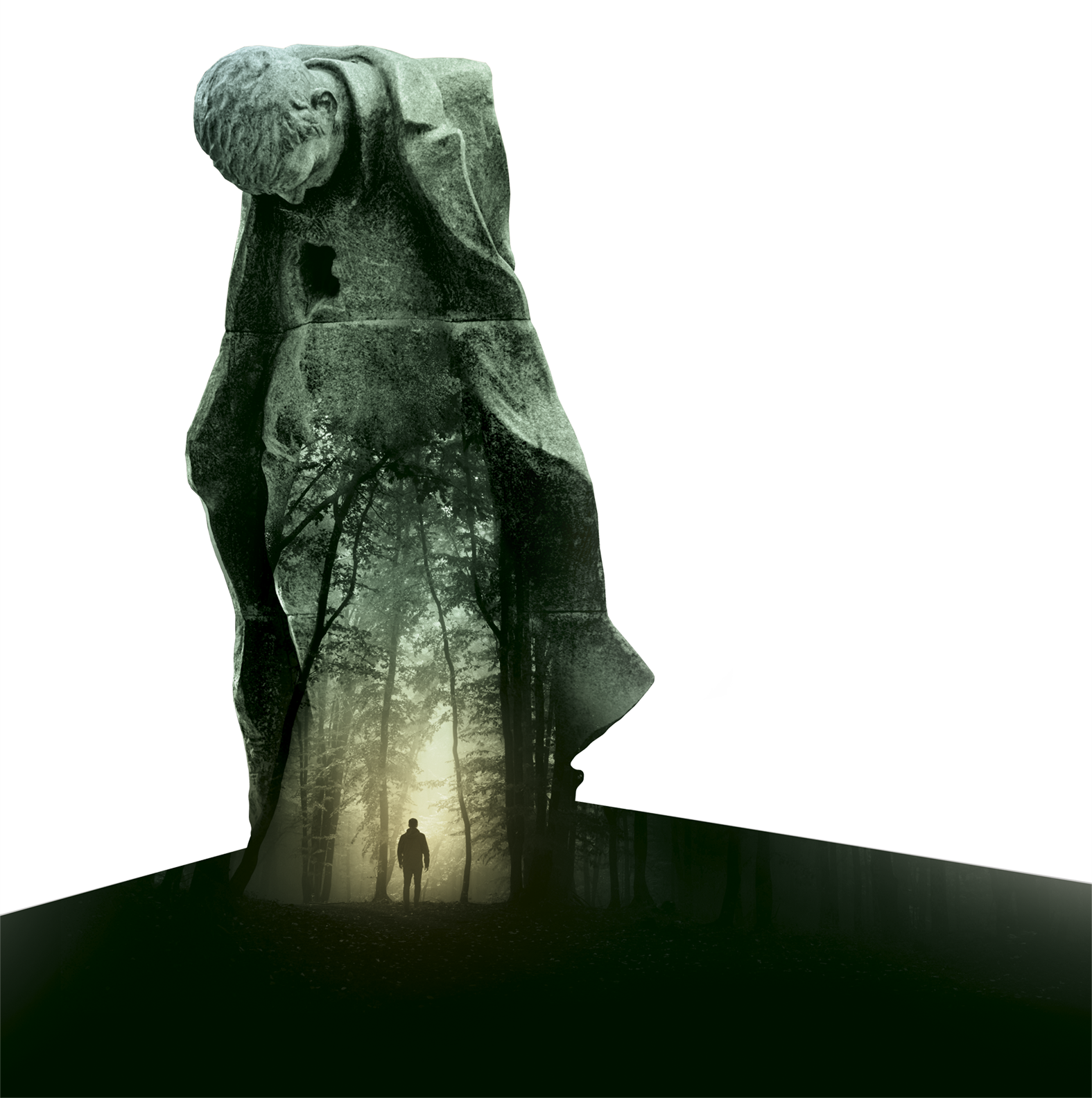 W historii Polski mamy okresy, kiedy  
    musieliśmy walczyć o swoją wolność
II Wojna Światowa to największa wojna w historii,
wojna rozpoczęła się 83 lata temu,
za datę rozpoczęcia przyjmuje się 1 września 1939 r., kiedy Niemcy zaatakowały Polskę,
za datę zakończenia wojny w Europie przyjmuje się dzień 8/9 maja 1945r, kiedy Niemcy podpisały kapitulację.
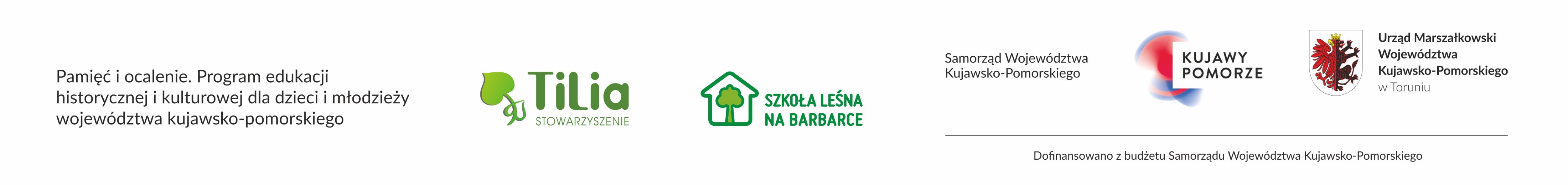 Dlaczego Polacy walczyli w obronie swojego kraju?
W okresie II Wojny Światowej Polacy wykazali się patriotyzmem – dla dobra innych osób gotowi byli poświęcić swoje zdrowie a nawet życie.
Patriotyzm to postawa szacunku, umiłowania i oddania własnej ojczyźnie.
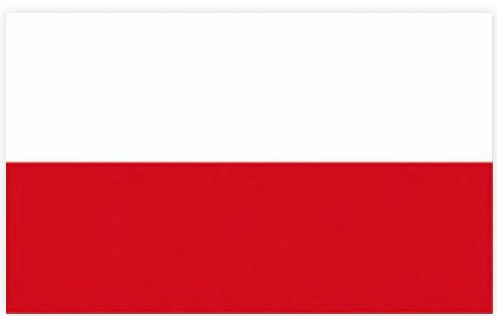 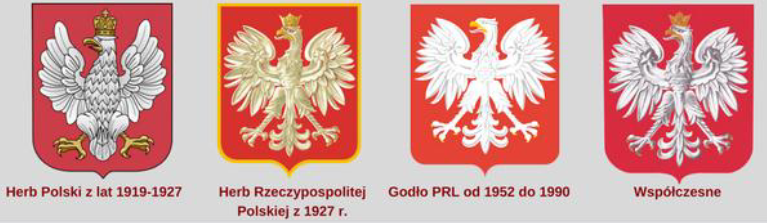 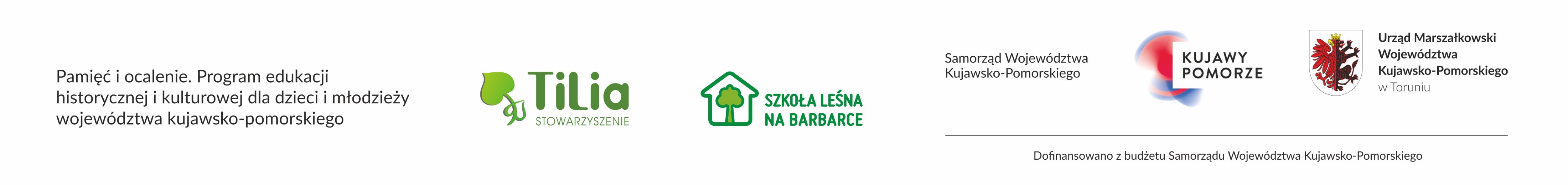 Co oznacza patriotyzm dzisiaj?
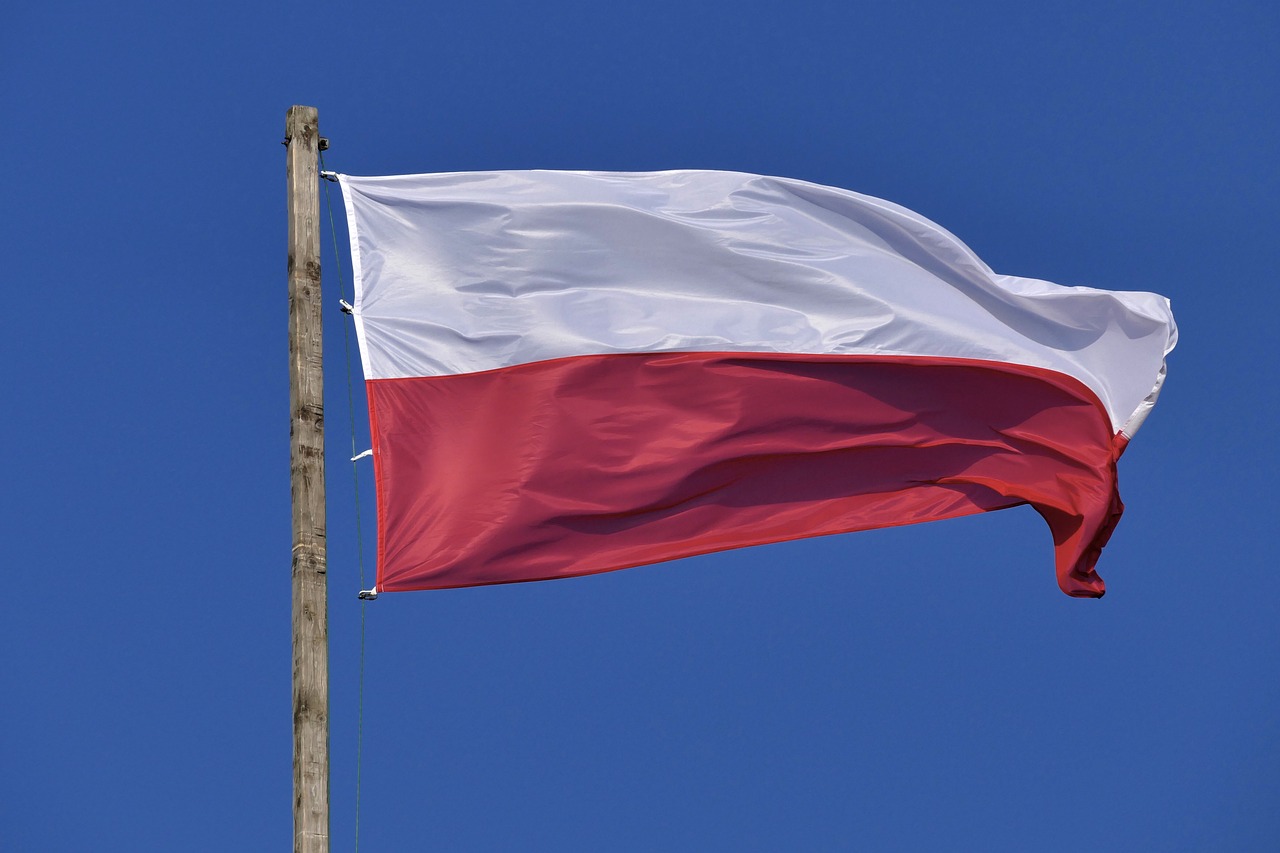 Patriota okazuje szacunek wobec symboli narodowych i nie nadużywa ich.
Patriota pielęgnuje tradycje, kulturę i język.
Patriota zna historię kraju, jego drogi do niepodległości i pokoju.
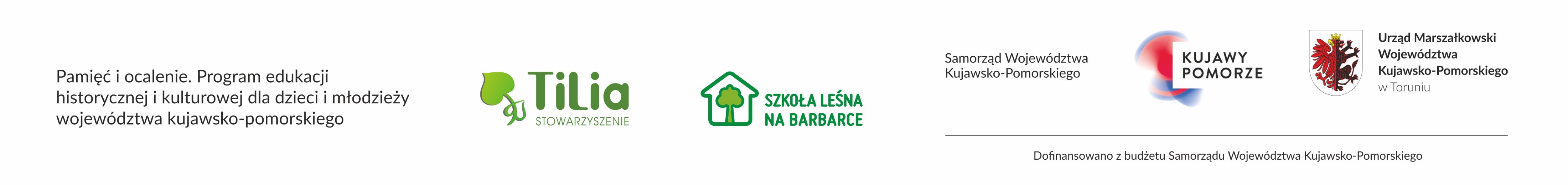 Dlaczego dochodzi do konfliktów?
Wojna to
konflikt pomiędzy
narodami/państwami
Co to jest konflikt?
osoby nie mogą porozumieć się,
osoby chcą „postawić na swoim,”
osoby odczuwają złość ale i lęk,
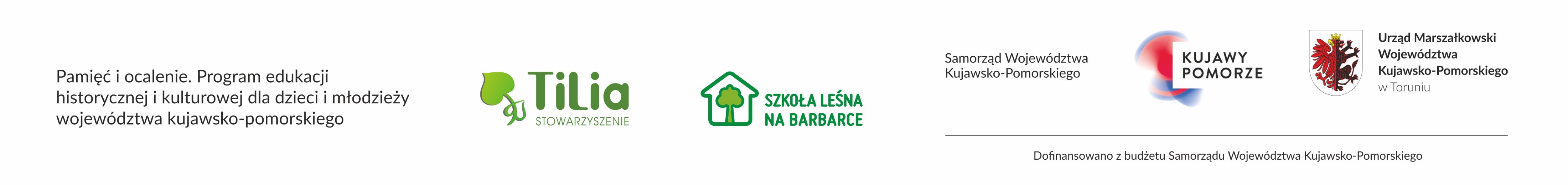 Dlaczego dochodzi do konfliktów?
Miedzy narodami dochodzi do wrogiego zachowania
Jeden z narodów chce podporządkować sobie drugi
Ludzie   odczuwają 
zagrożenie
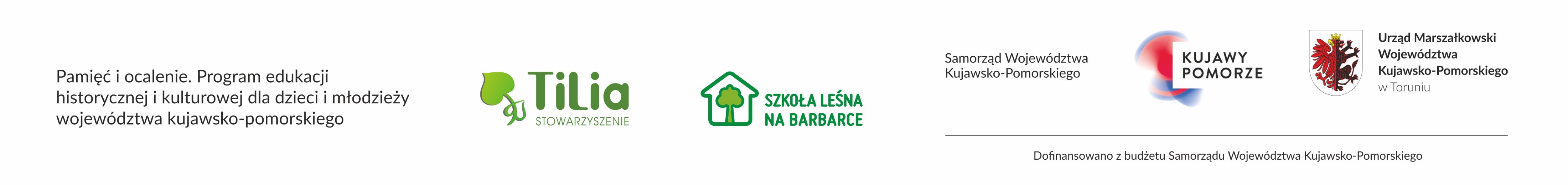 Przywódcy 
wzbudzają lęki, 
ludzie są 
przekonani 
o wrogim nastawieniu
Dlaczego dochodzi do konfliktów?
Rozpoczyna  
się atak
Jak zatrzymać
konflikt?
osoby powinny ze sobą porozmawiać,
osoby powinny opisać swoje uczucia związane z trudną sytuacją,
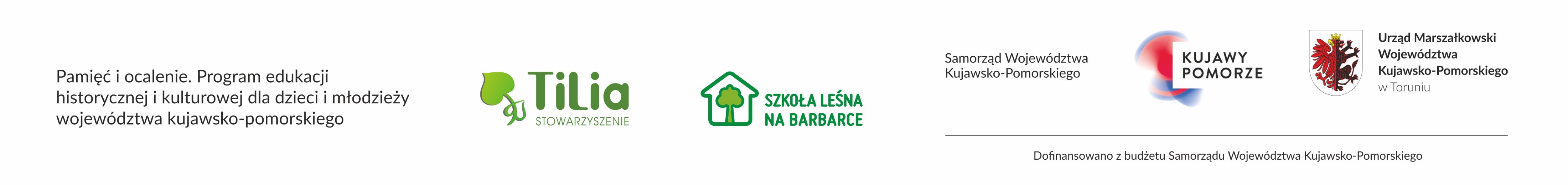 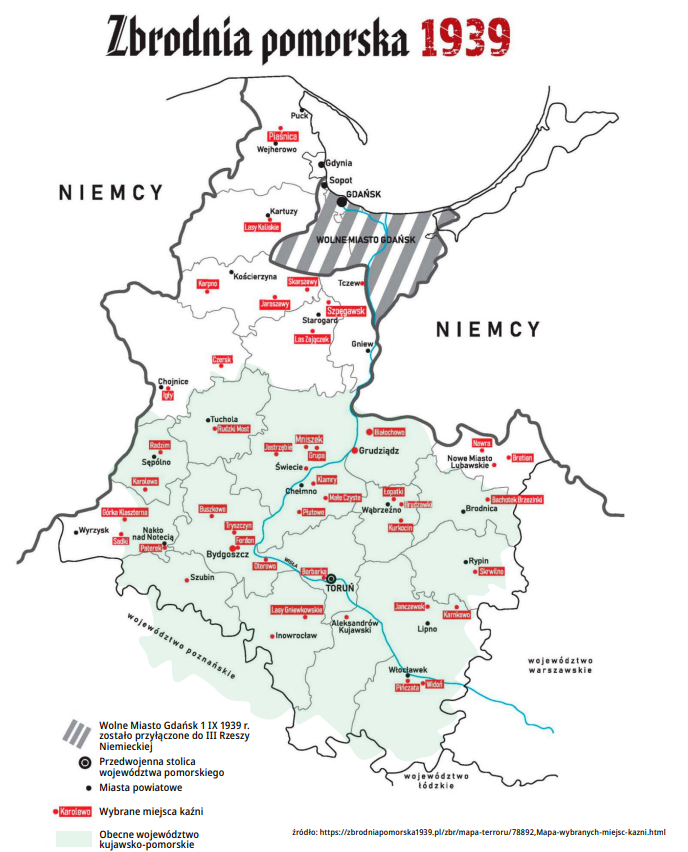 Co się działo na Pomorzu 
w trakcie II Wojny Światowej?
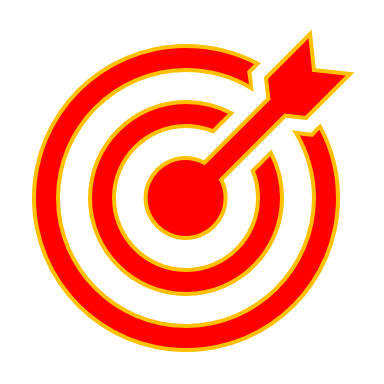 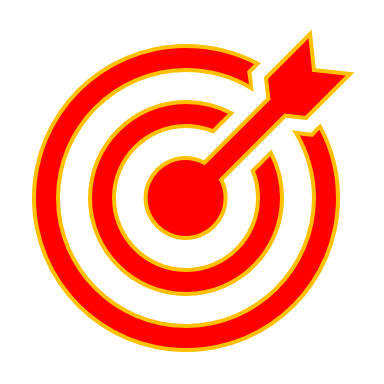 Po rozpoczęciu II Wojny Światowej, 
Niemcy rozpoczęli masowe aresztowania osób związanych z:
administracją Rzeczypospolitej Polskiej – urzędników oraz 
nauczycieli, 
lekarzy,
prawników, 
właścicieli ziemskich.
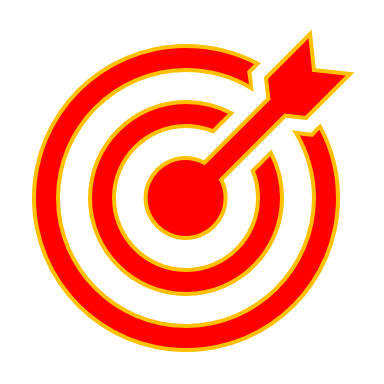 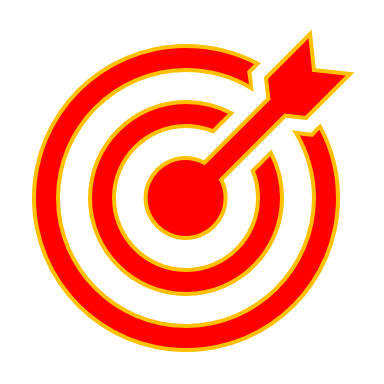 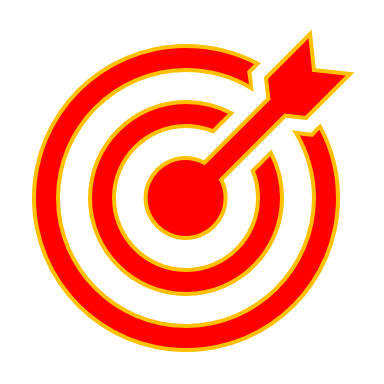 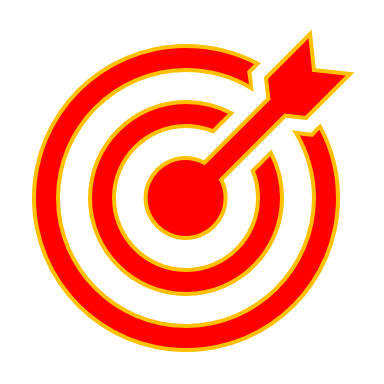 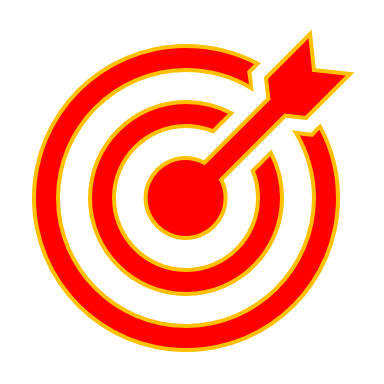 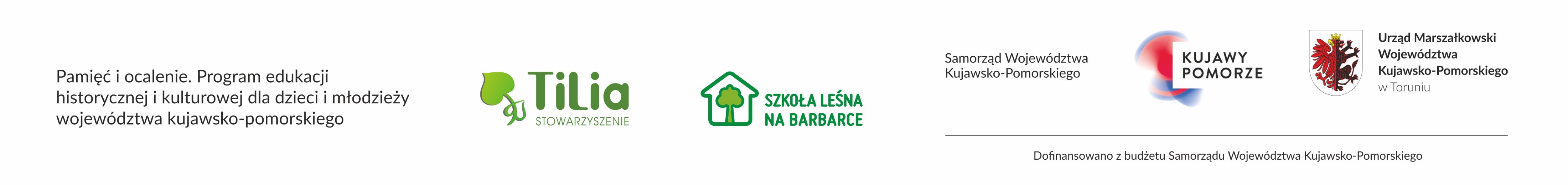 Co się działo w Toruniu w trakcie II Wojny Światowej?
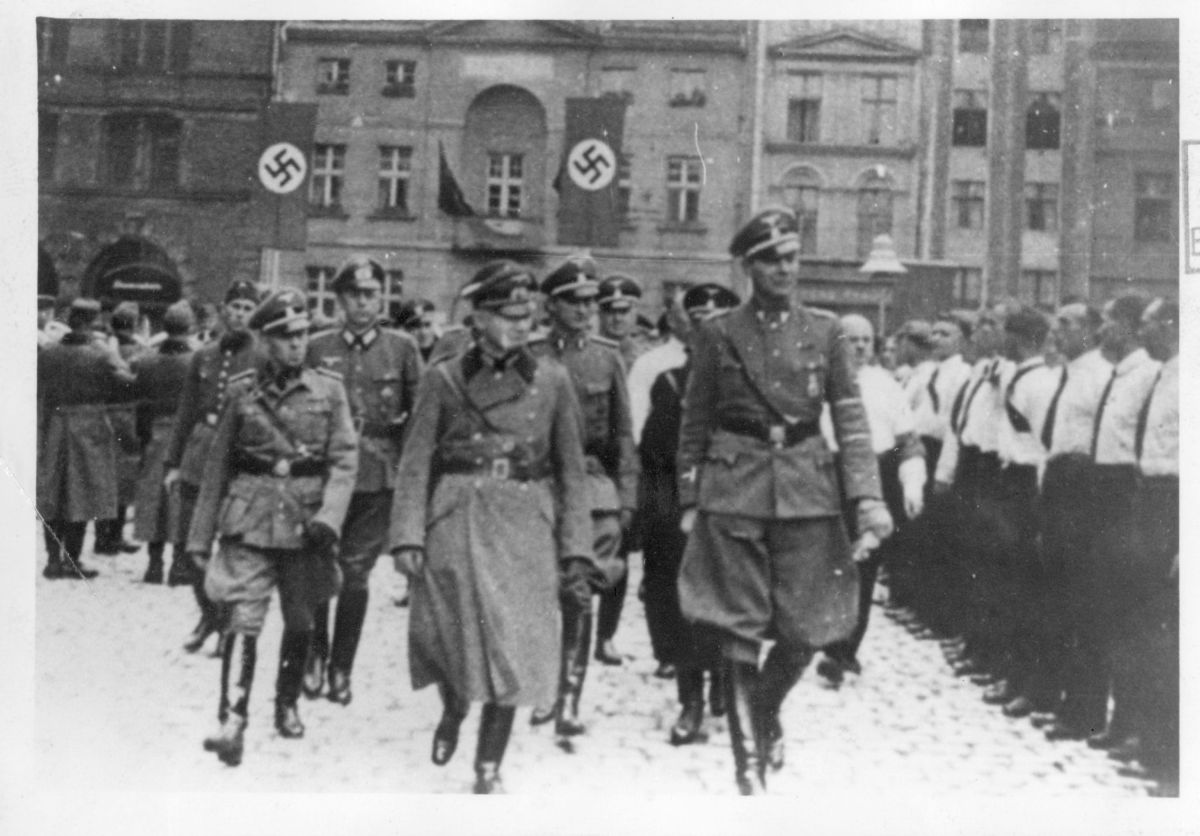 Aresztowane osoby trafiały do Fortów Twierdzy Toruń, gdzie przygotowano więzienia.
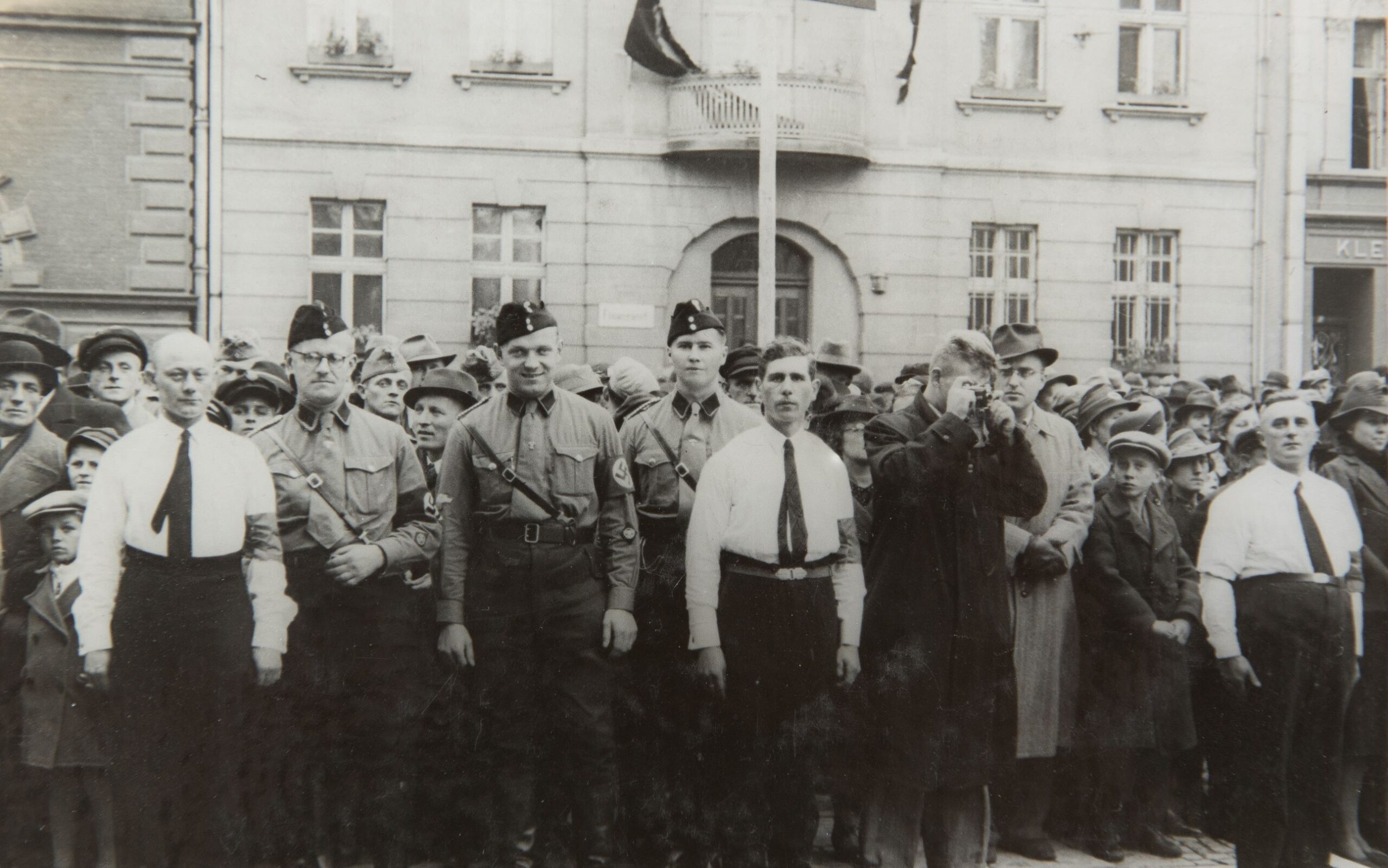 Tutaj masz link do filmu o historii Fortu VII
FILM
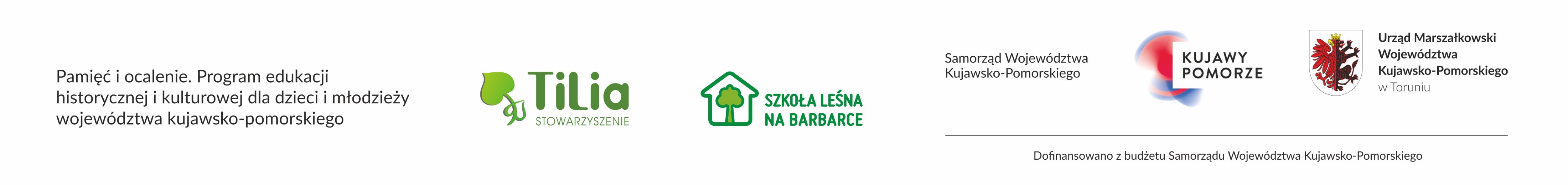 W jaki sposób upamiętniamy poległych Polaków?
Po II Wojnie Światowej w miejscach, gdzie zamordowano Polaków utworzono Miejsca Pamięci Narodowej oraz ustawiono pomniki i tablice informujące o zbrodniach
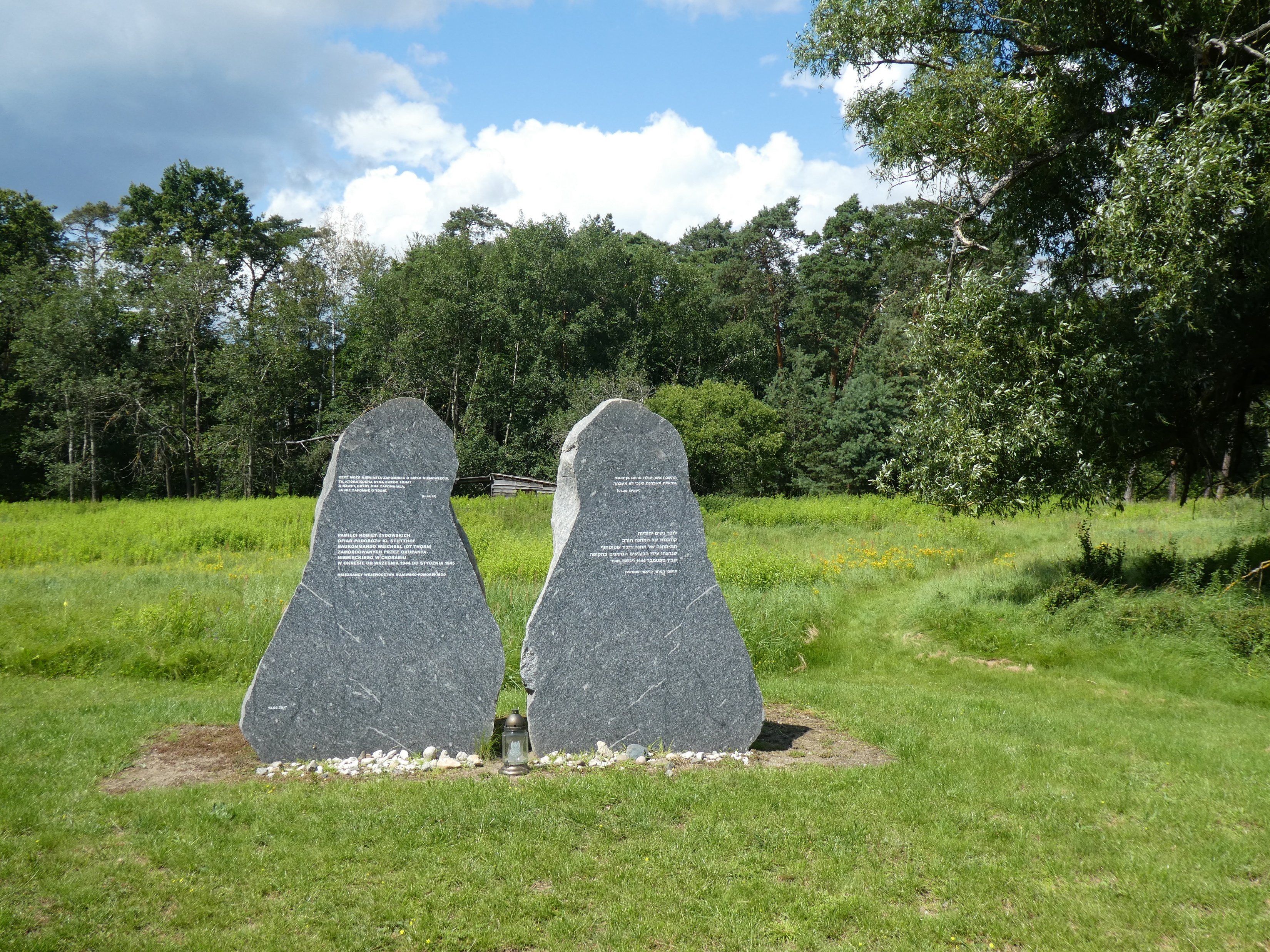 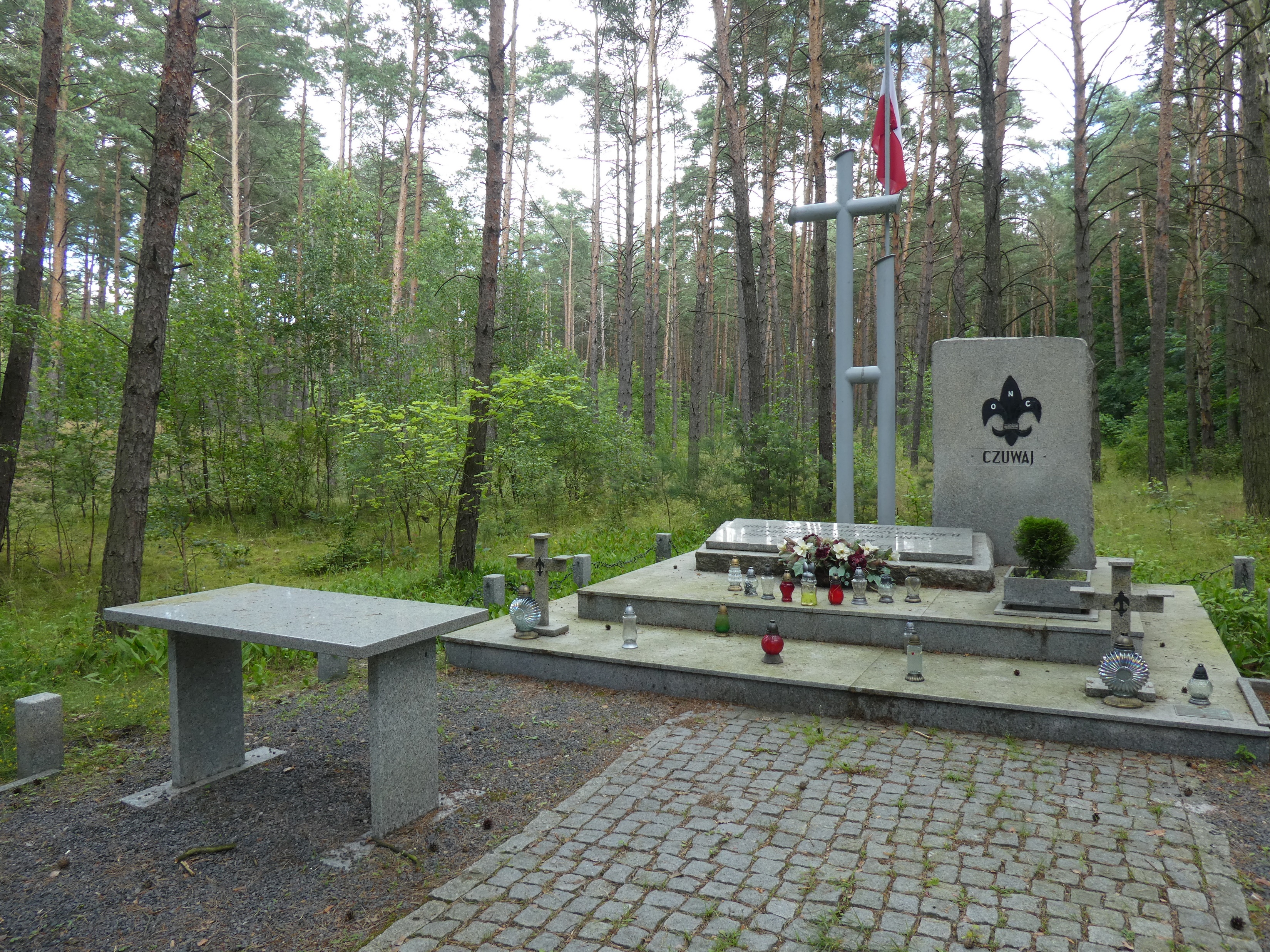 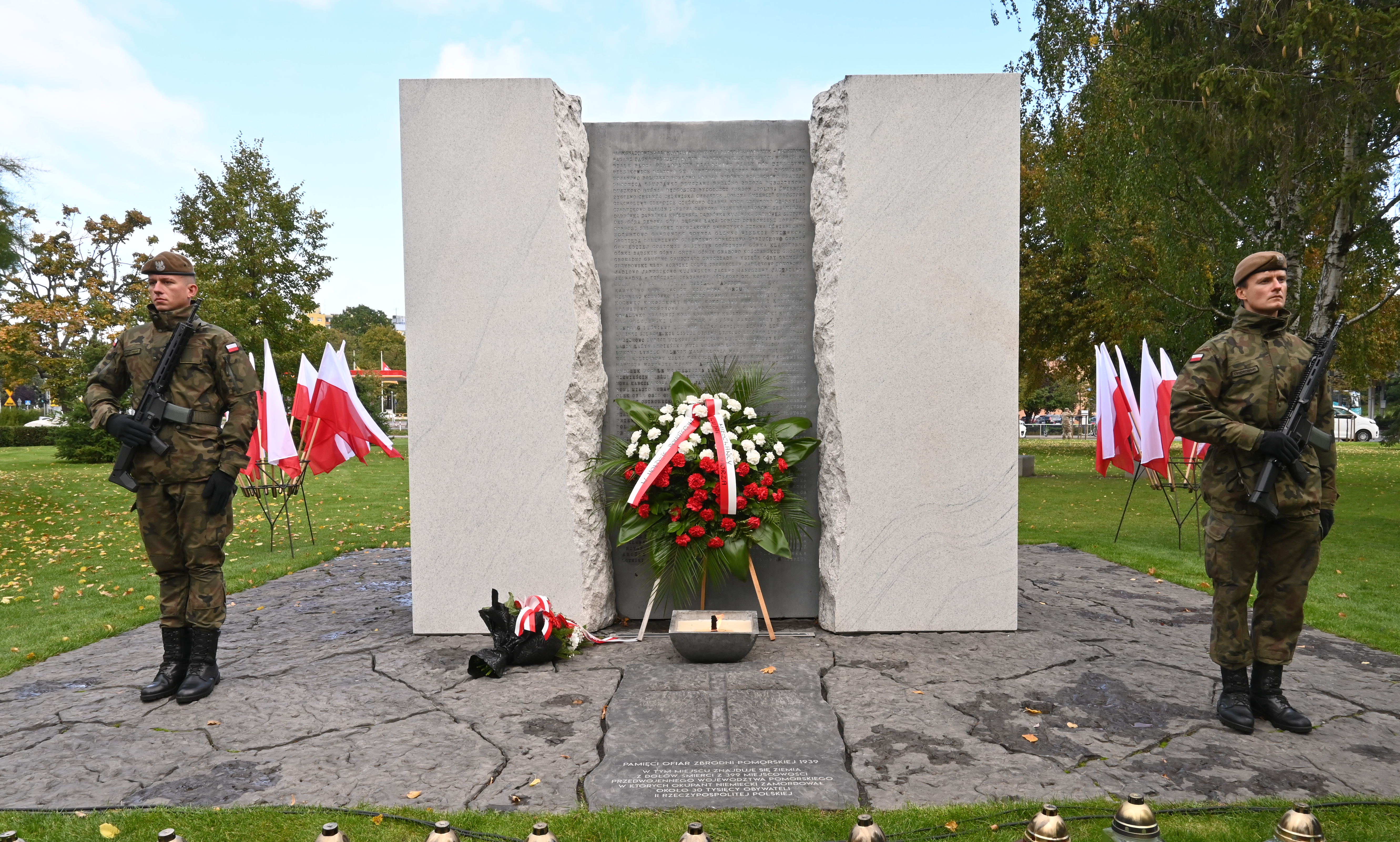 Pomnik pomordowanych 
harcerzy w Olku
Pomnik pomordowanych 
podczas Zbrodni Pomorskiej w Toruniu
Pomnik pomordowanych 
Żydówek w Chorabiu
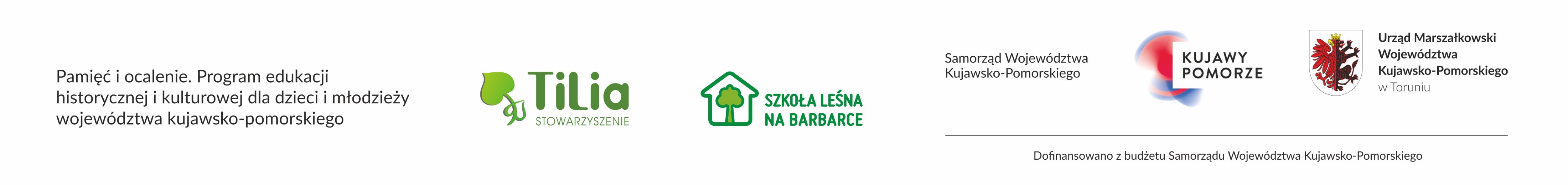 W jaki sposób upamiętniamy poległych Polaków?
Jednym z Miejsc Pamięci Narodowej upamiętniających 
pomordowanych jest Barbarka.
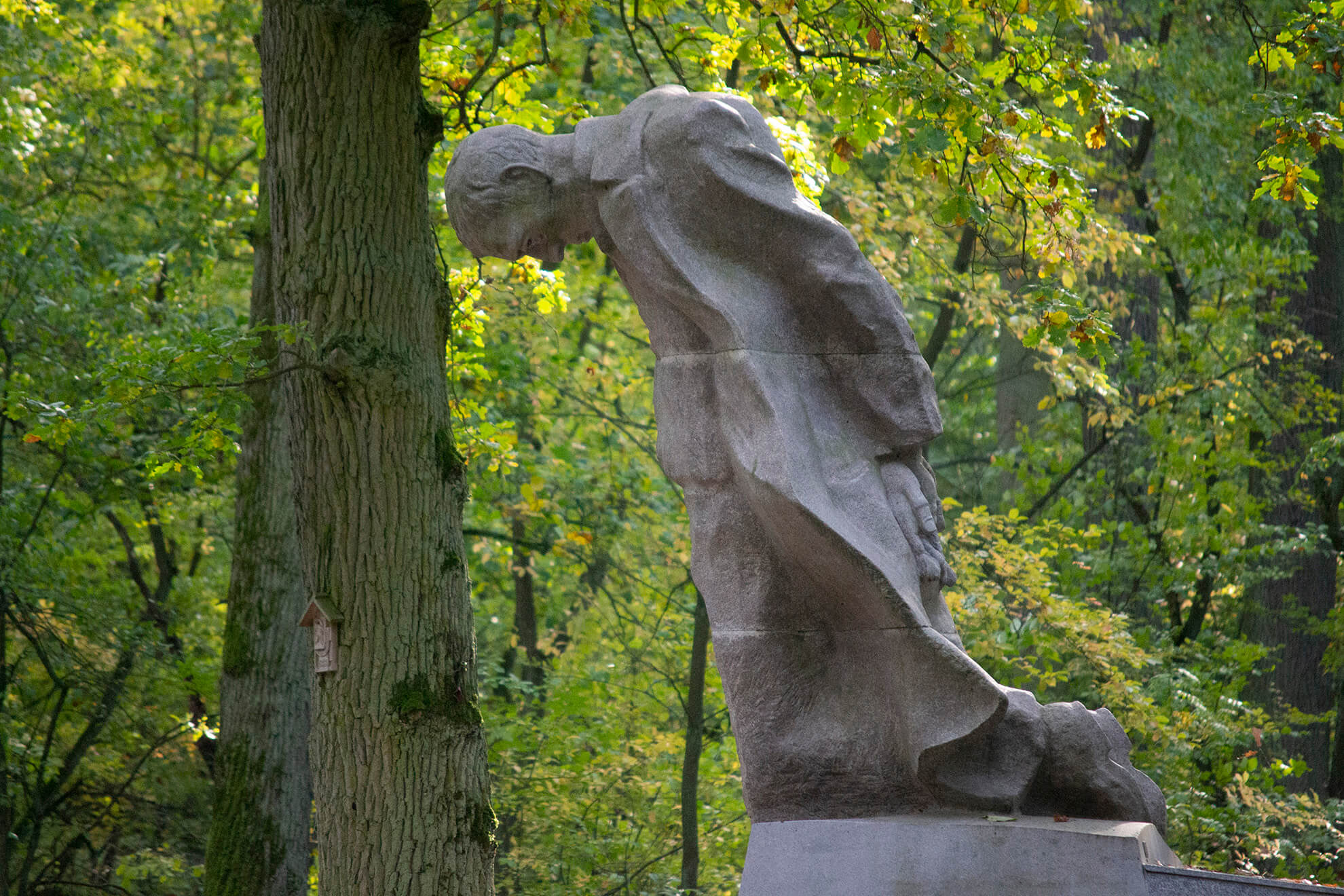 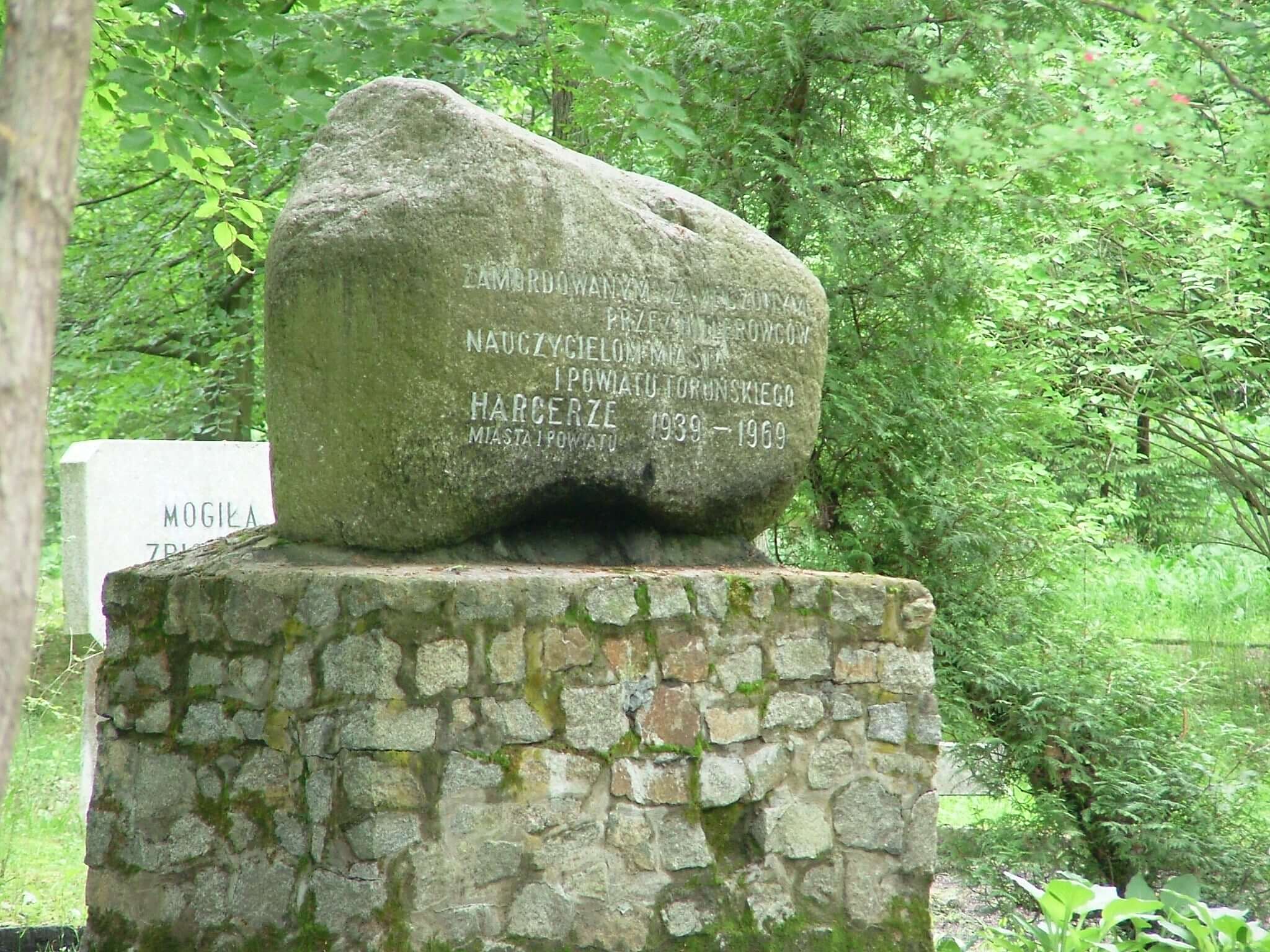 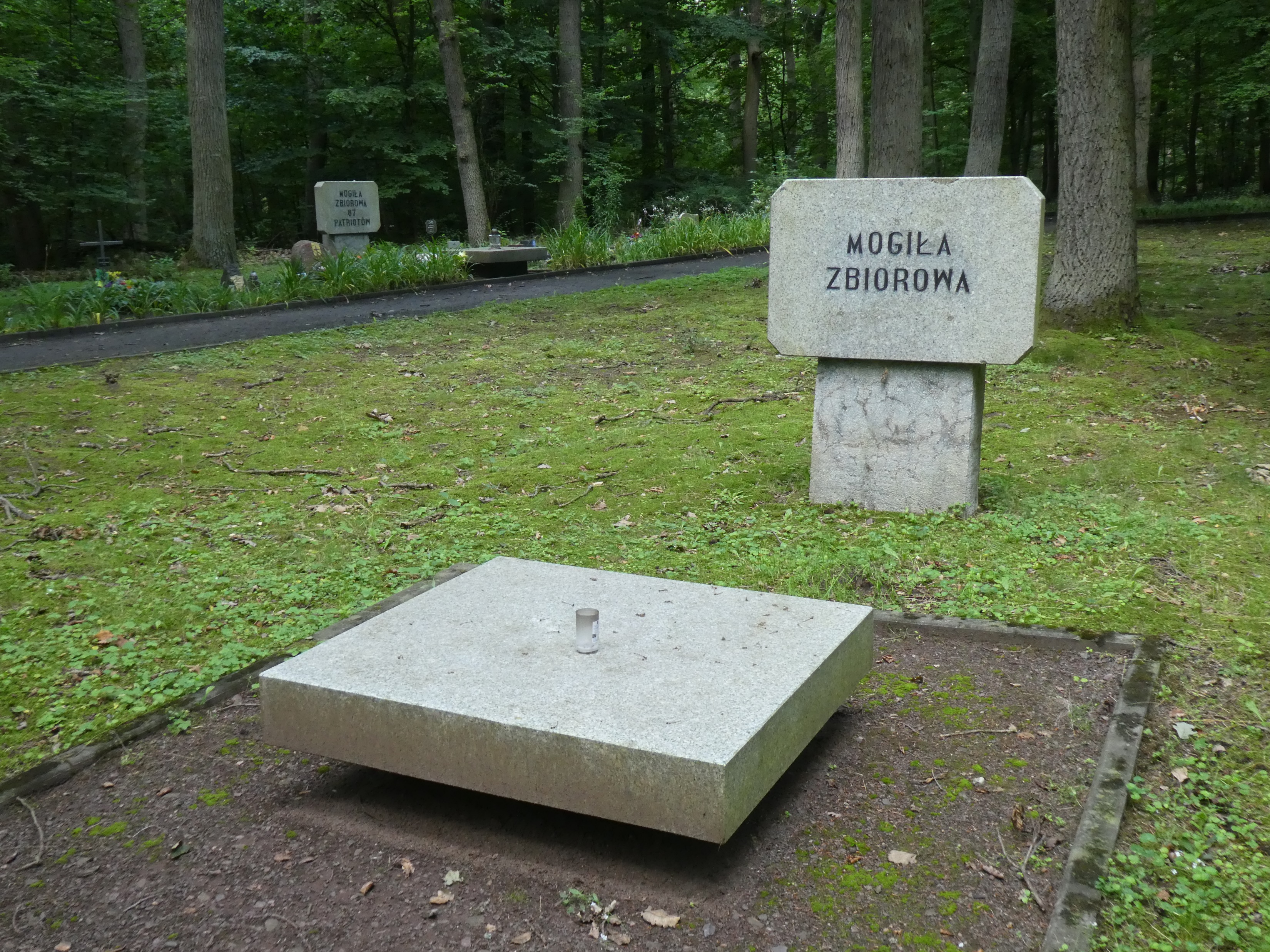 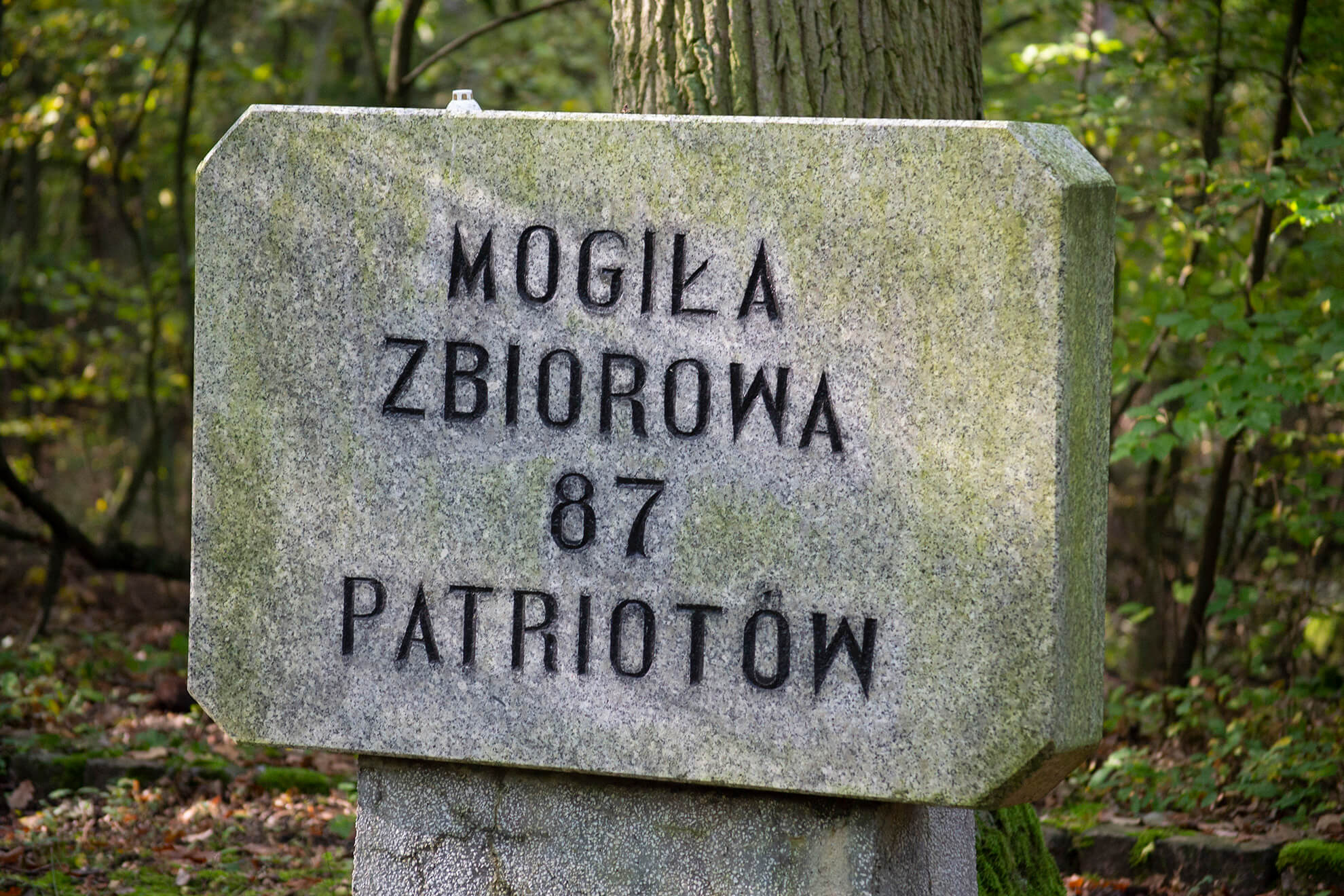 Pomnik rzeźbiarza Mariana Molendy ustawiono w 2009 r.
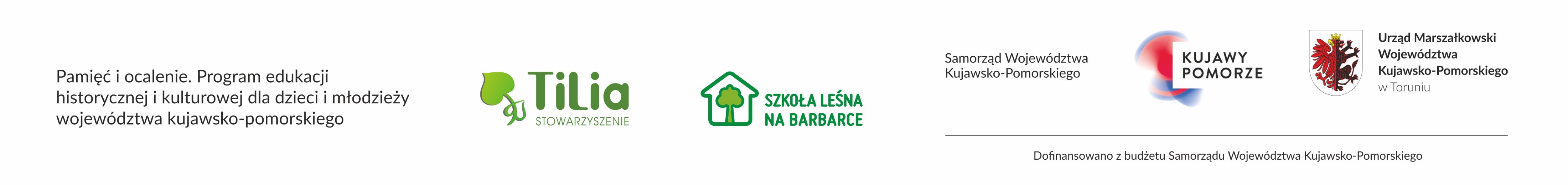 Jak się zachowujemy na Miejscu Pamięci Narodowej?
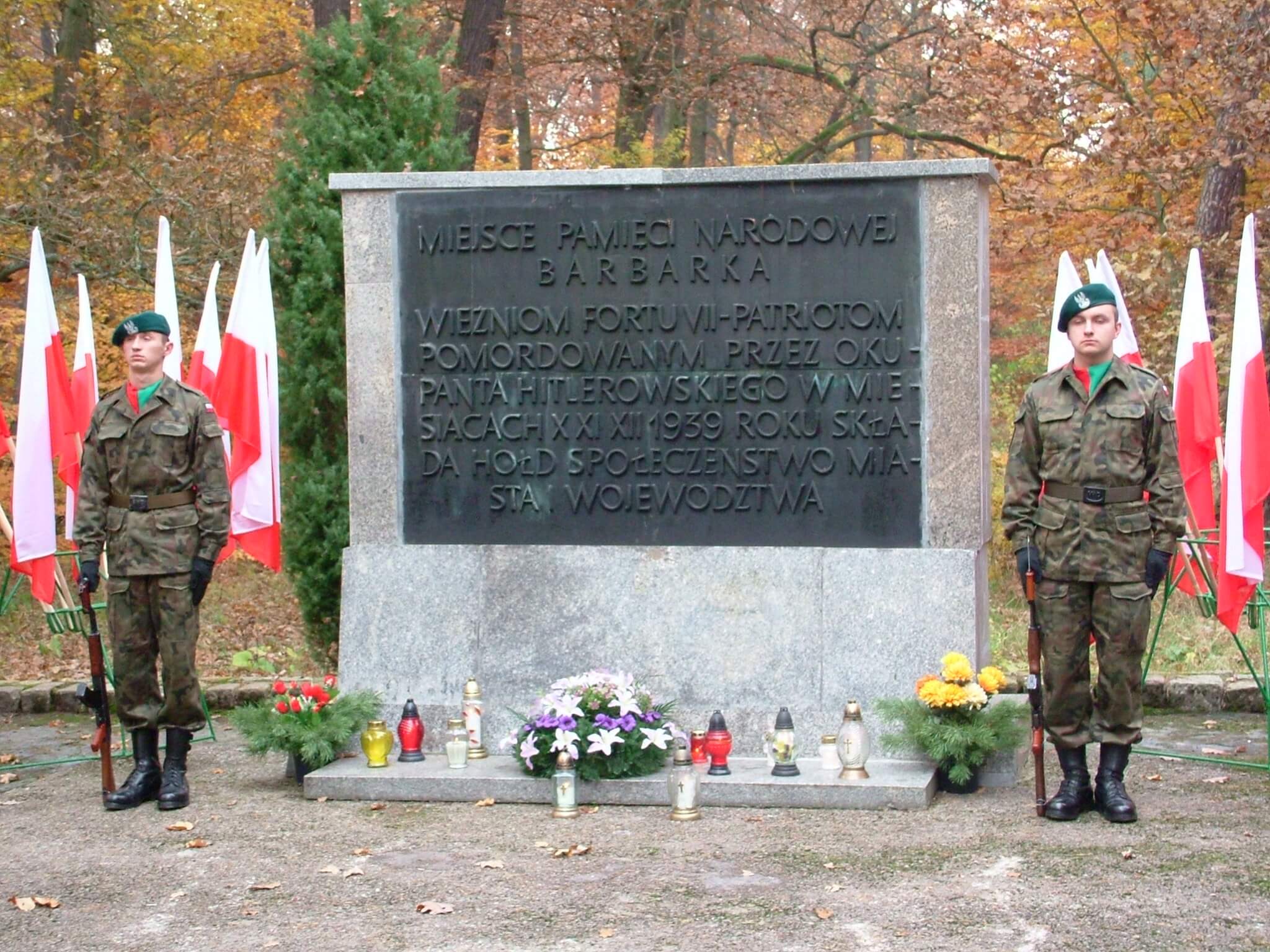 Czy wiesz, jak się powinniśmy zachowywać się na Miejscu Pamięci Narodowej?
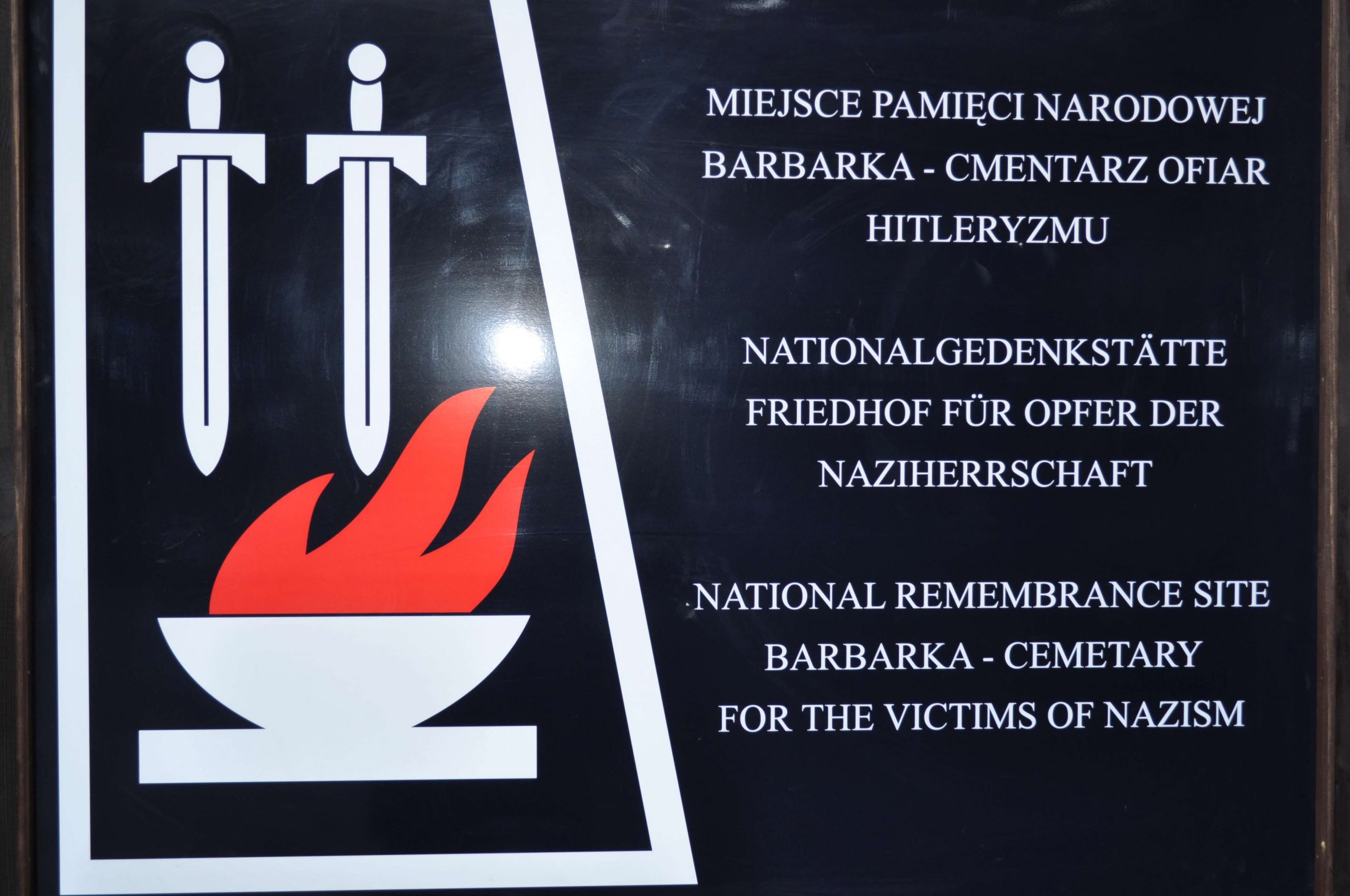 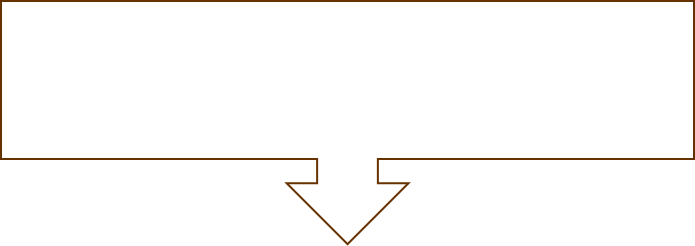 Tutaj masz link do filmu o wydarzeniach na Barbarce
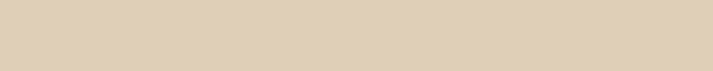 film o MPN Barbarka
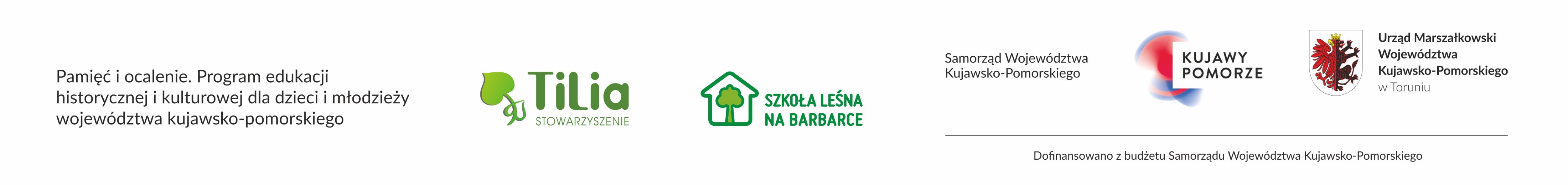 Więcej informacji dotyczących Zbrodni Pomorskiej na stronie 
www.barbarkahistoria.pl
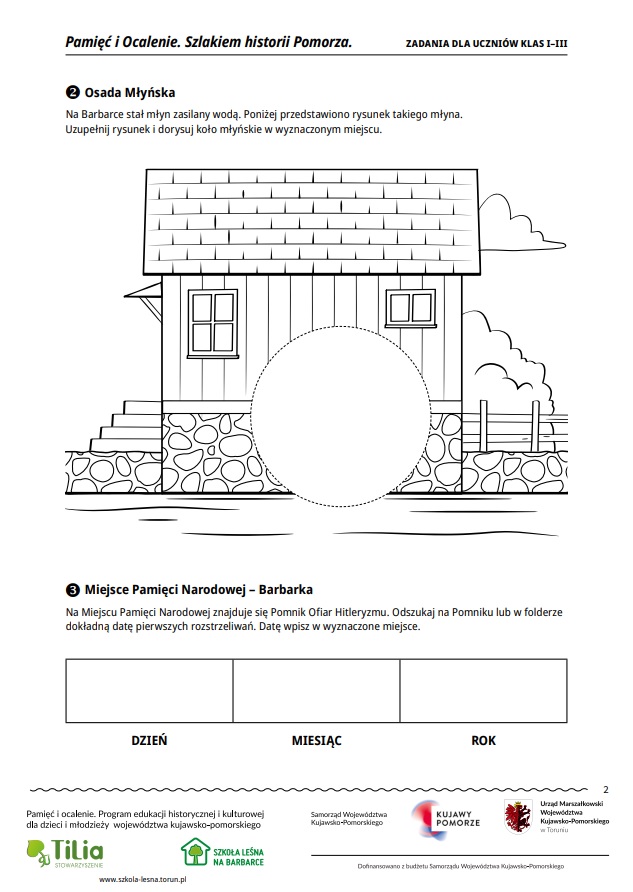 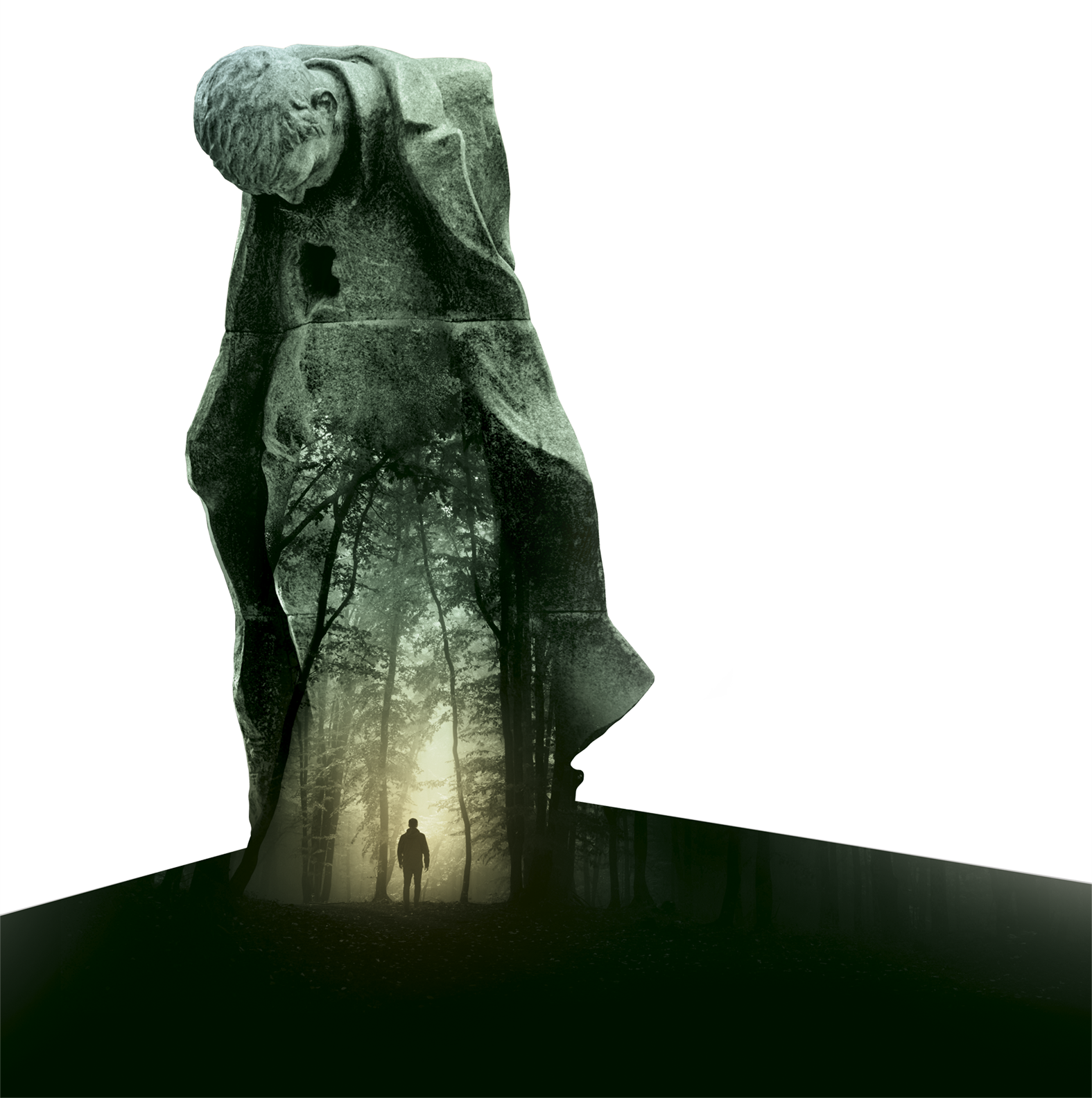 Tutaj masz link do przykładowych kart pracy
(Najedź kursorem myszki na link, kliknij i pobierz)
karty pracy
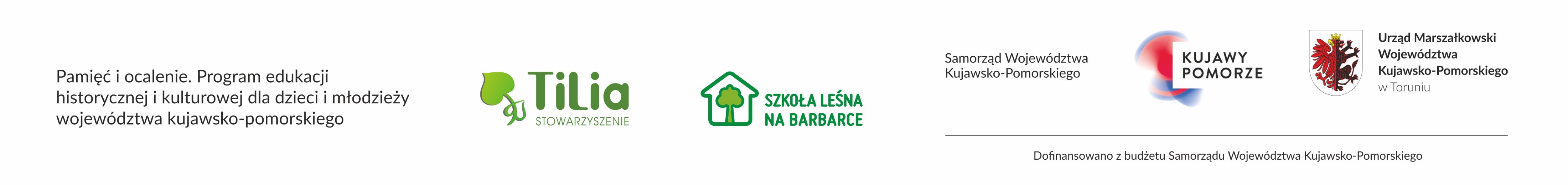 Dziękujemy, że skorzystałaś/eś z naszych materiałów aby zdobywać i poszerzać wiedzę historyczną. 

Jeśli chciałbyś zadać nam pytanie dotyczące tego tematu skontaktuj się z nami.
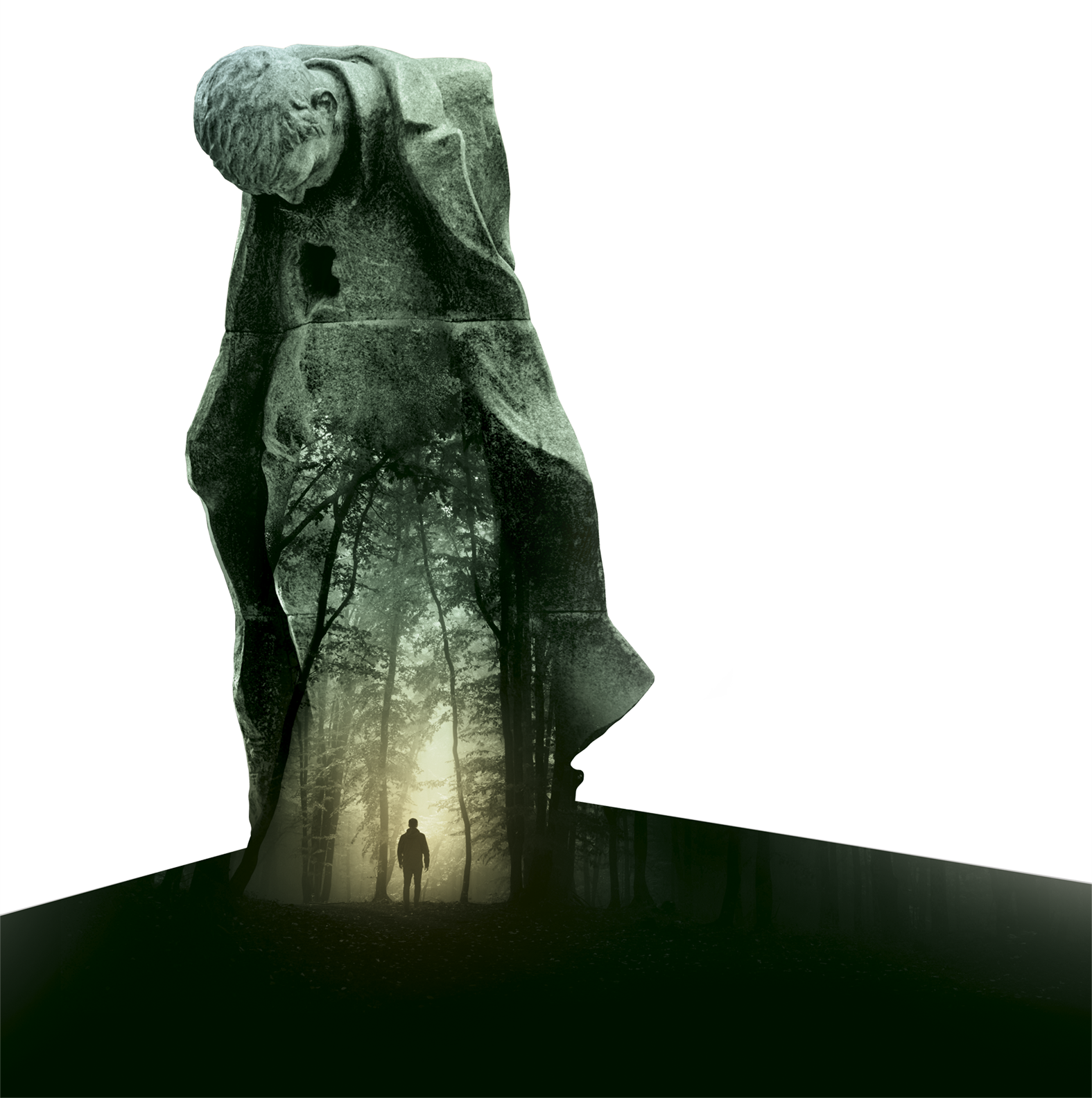 Stowarzyszenie „Tilia”, Szkoła Leśna na Barbarce
Ul. Przysiecka 13, 87-100 Toruń
biuro@szkola-lesna.torun.pl, 56 657 60 85
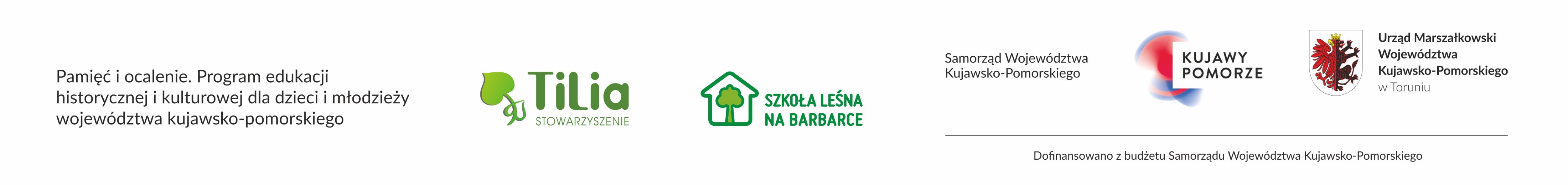